Bayesian Models in Machine Learning

Bayesian GMM for Speaker Diarization (VBx-GMM)
Lukáš Burget, Mireia Diez
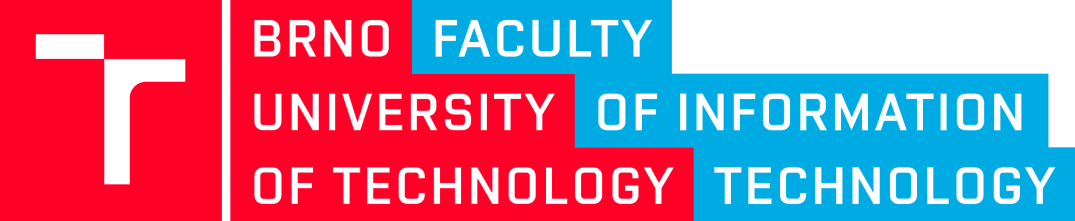 BAYa lectures, December 2023
Speaker Diarization
What is it?
The task of automatically determining the speaker turns in a recording of a conversation or finding "who spoke when"
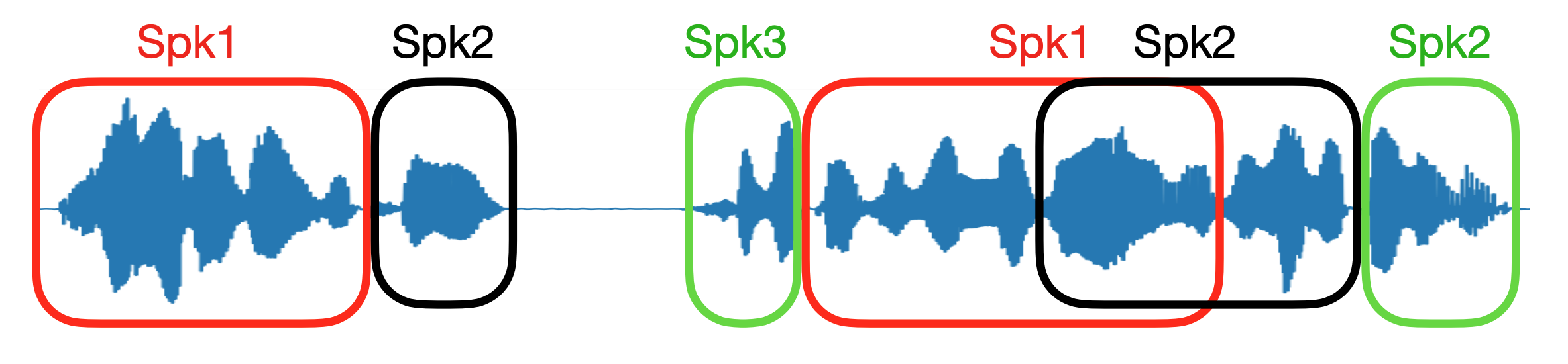 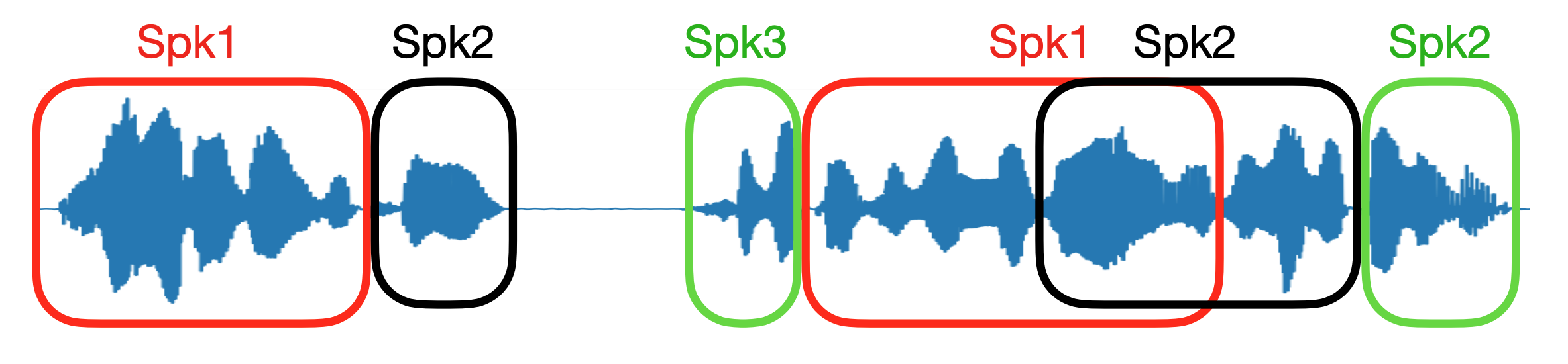 Diarization system
Classification head
Embedding extraction
x-vector
Linear layer
Trained for speaker recognition task
On single speaker utterances
x-vectors are the low-dimensionality embeddings representing the speaker characteristics of the input utterance
Different architectures for the extraction of per-frame embedding extraction: TDNN, ResNet, etc.
Several objectives can be used AAM loss, Softmax loss, etc.
Mean & standard deviation
Pooling layer
10ms
Per-frame embeddings
NN
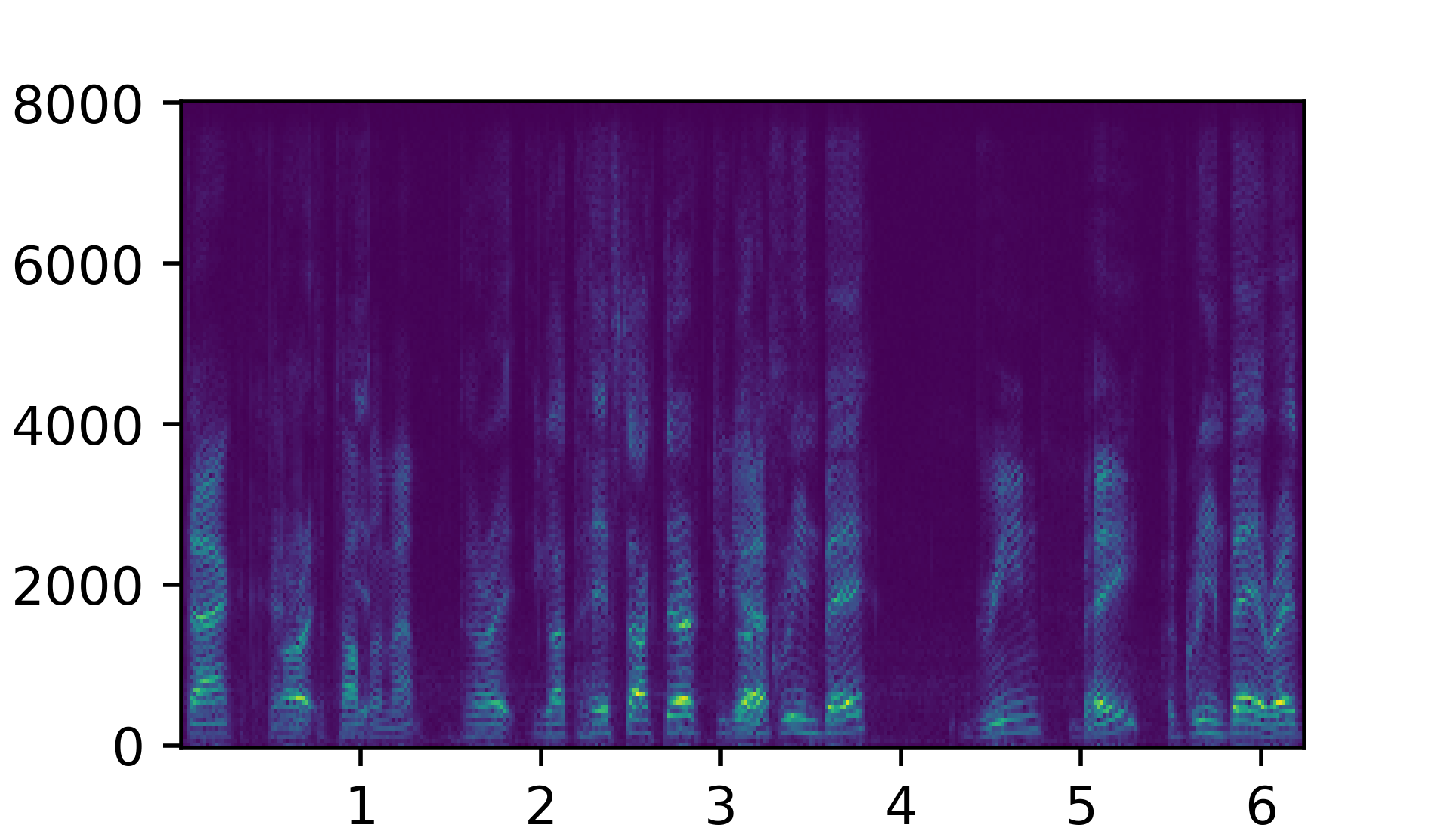 Spectrogram
.
.
.
.
.
.
.
.
.
.
.
.
.
.
.
.
.
.
.
.
.
.
.
.
.
.
.
.
.
.
Diarization system
Embeddings
Standard / Traditional / Cascade / Module-based
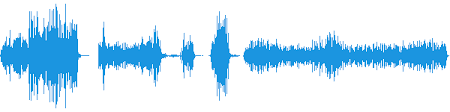 1.5 s
Uniform segmentation
Clustering: agglomerative hierarchical clustering,spectral clustering, etc.
VBx Diarization
VBx Diarization
zn
xn